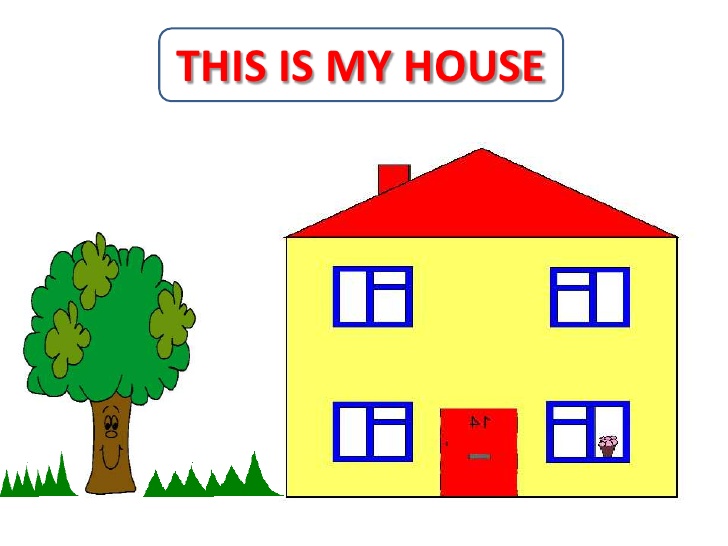 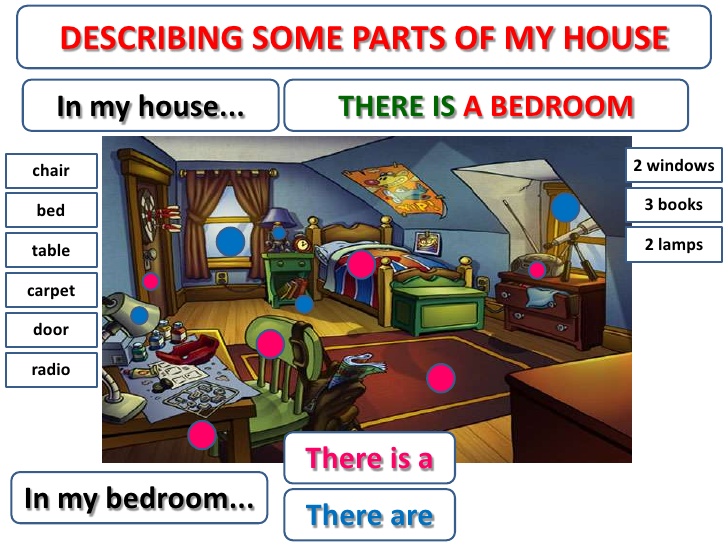 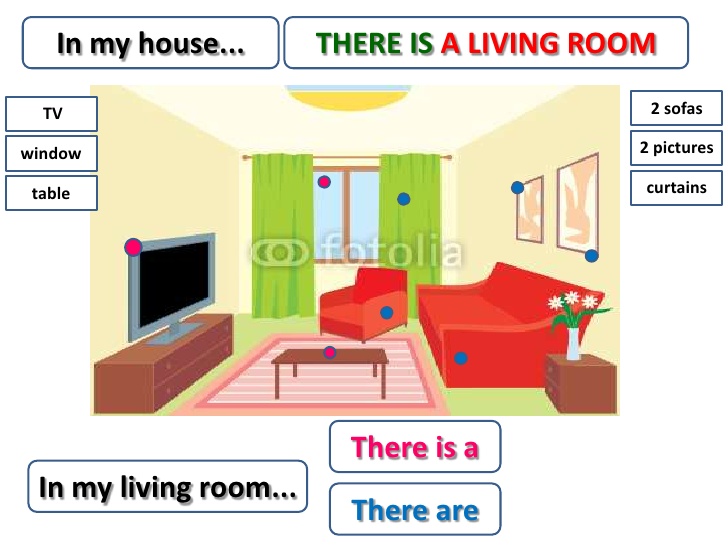 There  are
There is
Singular noun
Plural nouns
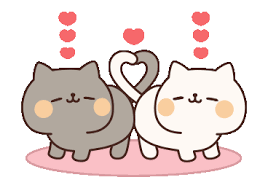 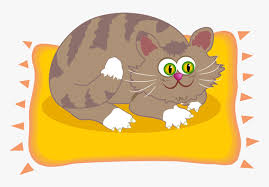 There is a cat on a mat.
There are two cats on a mat.
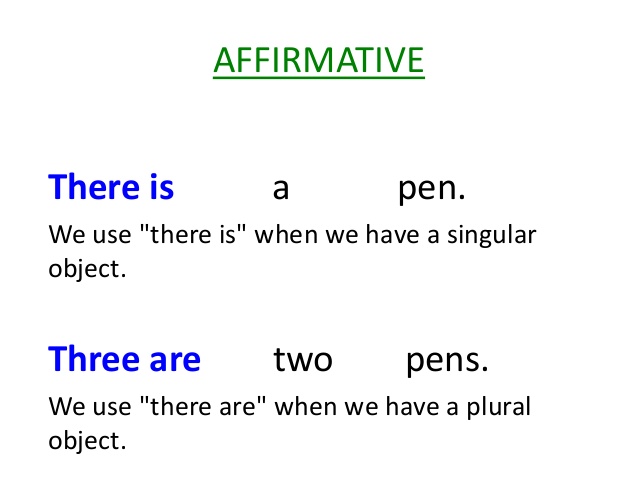 To say something exist or doesn’t exist.
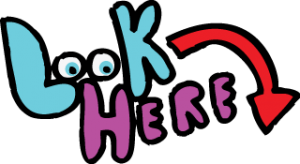 **Complete the sentences with There is / There are
* ……….…..     a ball.* ………….        four flowers.* …………….….. three yellow dogs.* ………………… a black spider. *                 an elephant in the picture.
There is
There are
There are
There is
There is